Evidence-based Predictors and Practices for Promoting Positive Outcomes
Carol Feldman-Sparber, Ph.D. Kent State University
Rachel McMahan Queen Ph.D. Kent State University
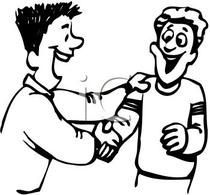 Introductions
Participant Outcomes
Identify evidence-based transition practices
Identify predictors of employment
Identify services that promote college success
The educational services and activities student receive will be discussed in relation to the post school outcome they experienced. 
Will know the frequency in which students with disabilities secure employment, attend postsecondary education and training, and live independently.
[Speaker Notes: Specific fields of employment and supports needed at the postsecondary level will be reviewed.
This will assist educators and service providers in the identification of effective programming for students with disabilities transitioning into employment and postsecondary education.]
The Ohio Longitudinal Transition Study (OLTS)
An examination of 12 Years of postschool data of students with low-incidence disabilities
THE IDEA OF 2004 POSTSCHOOL OUTCOMES
All schools should conduct follow-up of IEP graduates and dropouts at least once every six years (>50,000 yearly) 
This evaluation should identify work and education outcomes for IEP students
Schools should identify factors that promote postschool success and address these in school improvement efforts
OHIO’S RESPONSE TO THE IDEA 2004 REQUIREMENTS
OEC divided Ohio’s school districts into 6 cohorts to conduct exits and follow-ups on their graduates with IEPs during years from 2006-2015. 

The regional State Support Teams provide technical assistance and training for the implementation of the Ohio Longitudinal Transition Study (OLTS).

Kent State University provides the survey training; statistical analysis and management of the data; and state, regional and local reporting.

Ohio Longitudinal Transition Study website: www.olts.org
What does the Data Include?
2004-2015

Total # of In-School Surveys: 9828

Total #of 1 year Follow-up: 9286
Students with Moderate/Intensive Needs
2004-2015
In-School Surveys: (Autism, TBI, Intellectual, and Multiple Disabilities)
N= 2048
DEMOGRAPHICS Students with Low-Incidence Disabilities
Transition  Services Received
[Speaker Notes: Region 2 Transition services received=100%, Ohio’s 72%]
Exiting Work & Education Goals
Low-Incidence
Expected Fields of Employment
Top Four 
Hospitality and Tourism 
Construction & Manufacturing 
Health and Human Services
Information Technology
Services Received while in High School
In-school Job 						
Job Shadowing 						
School Supervised Volunteering 			
School Supervised Paid                                                   Work in the Community

These activities have a significant impact on the postschool outcome of employment
Students with Moderate/Intensive Needs
Follow-Up Data:
(Autism, TBI, Intellectual, and Multiple Disabilities)
N= 2,056
Ohio: N=9,828
Reported Postschool Outcomes
Low-Incidence
Planned Goals & Actual Outcomes
Low-Incidence
Academic Courses and Outcomes
How Students Found Their Jobs
18.8%	Parent Helped
11.4%	Friend Helped
22.0%	Found on Own
32.8%	Agency Assisted
15.0%        Other help


Agencies reported: BVR, DD Services, Goodwill
OLTS Predictors of Outcomes 2004-2015
Based on exit and postschool interviews by teachers for 2056 students with ID, MD, Autism, or TBI

Uses logistic regression to calculate “odds-ratios” of outcomes after controlling for gender, minority status, and disability type.

For smaller disability groups (e.g., MD, TBI) predictors could not always be calculated due to small size of samples

Can be used in transition planning to identify “successful career paths”
OLTS Predictors of Full Time Employment
Students with Autism 
were 2½ times more likely to work full-time if they completed 3 or more semesters of Career Tech Ed

Students with Intellectual Disability 
were 39% more likely to work full-time if they were in general education classes for more than 80% of the time
[Speaker Notes: Courses of study were not sig for Full time work for students with MD or TBI]
OLTS Predictors of  Part Time Employment
Students with Intellectual Disability 
were 32% more likely to work part-time if they participated in a work study program

Students with Multiple Disability 
were 2½ times more likely to work part-time if they completed 3 or more semesters of Career Tech Ed
Were 2¼ times more likely to work part-time if they participated in a work study program. 
Were more than 2½ times as likely to work part time if they had a job training coordinator
Reasons why students with Autism aren’t working:
Fired due to [lack of] social skills
Refused to go to any BVR activities & refused to work
Doesn’t want to work
Surgery
Incarcerated
Attending anger management support group
Reasons why students with ID aren’t working:
Can’t drive, Fearful of buses
Lost job because someone said she did something wrong
Getting married
Lost license due to speeding and accidents
Too many people on BVR waiting list
Pregnant 
Doesn’t want to work
Boyfriend takes care of the bills
Taking care of a new baby
Doesn’t know how to read
Enlisted
Reasons why students with MD aren’t working:
Enjoys staying at home
Involved with Day Habilitation program
Critically and terminally ill
Trying to get a job
Needs an assistant to help with daily tasks.
Will not work with groups of special needs people 
Needs communication device
Moved out of state
Doesn’t want to lose SSI check
No goals, no motivation
Needs waiver to provide opportunity to develop social                            and educational skills
Reasons why students with TBI aren’t working:
Job was too rigorous 
Enrolled in a social day program within the residential facility 20 hrs. per week
Unable to work due to automobile accident
No motivation, doesn’t want to work
Going to college next year
Needs help in applying for employment
OLTS Predictors of 4 Year College:
Students with Autism 
were almost 10 times as likely to attend four-year college if they participated in inclusive classes for more than 80% of the time.

Students with Intellectual Disability 
were 2 times as likely to attend four-year college if they participated in inclusive classes for more than 80% of the time.
OLTS Predictors of a 2 Year College
Students with Autism 
were 2 ½  times as likely to attend two-year college if they participated in inclusive classes for more than 80% of the time.
Students with Intellectual Disability 
were 60% more likely to attend two-year college if they participated in inclusive classes for more than 80% of the time.
Students with Multiple Disabilities 
were more than 5 times as likely to attend two-year college if they participated in inclusive classes for more than 80% of the time.
OLTS Predictors of 2 or 4 year College enrollment:
Students with Autism 
were nearly twice as likely to enroll in college if they passed all of the OGTs
Students with Intellectual Disabilities 
were more than 25% more likely to enroll in college if they passed all of the OGTs
Reasons why students with Autism are not enrolled in college
Did not identify himself as a student with a disability at college
Anxiety issues
Felt he did not need accommodations 
HS needs to do a better job teaching kids how to study and take tests in college
Lost financial aide due to academic probation
Applying for scholarships
Reasons why students with ID are not enrolled in college
Saving up money
College was too hard
Currently applying to 2-year colleges
Enrolled for 1 week – never took advantage of disability services offered on campus
Tried college. Quit. Got a job. Quit. Tried another college. Quit. Got another job. Quit. Applying to another college
Needs help with reading in order to attend college
National Technical Assistance Center 
on Transition (NTACT)
Assist states to build capacity to support and improve transition planning, services, and outcomes for youth with disabilities.
Conducted a review of transitional studies to identify potential predictor of post-school success (i.e. employment, postsecondary education, and independent living).
They identified predictors as moderate and potential based on the selected studies quality
NTACT Predictors of Educational Success
Moderate Predictors
Inclusion in general education 
Paid Employment/work experience
Vocational/Career and Technical Education
Potential Predictors
Self-Advocacy/Determination
Career Awareness 
Interagency Collaboration
Parental involvement (SLD)
NTACT Predictors of Employment Success
Moderate Predictors
Work Study
Vocational/Career and Technical Education
Paid work experience
Inclusion in general education 

Potential Predictors
Occupational courses
Community experiences (low incidence)
Social Skills Training 
Career Awareness
What Does the Data Mean for Schools?
What is important in transition planning?
Course of Study
Career and Technical Education
Vocational Training Programs (WS/JTC)
Career Development
Self Determination and Advocacy Training
The Transition Planning Process
How can we plan courses of study and transition services?
Select secondary programs and transition services that are likely to result in the postschool outcomes desired by the student.
Select programs that are successful for similar populations of students
Select programs based on the strengths, needs, interests, and preferences of students.
Discussion Questions
How can evidence-based predictors and/or practices contribute to improved transition planning?

What are some evidence-based predictors and/or practices you will begin to implement with your students?